03/04/2025
Hybrid Homomorphic Encryption Resistance to Side-channel Attacks
CASCADE Conference
Pierugo Pace (NAGRA Kudelski Group / EPFL), Hervé Pelletier (NAGRA Kudelski Group), Serge Vaudenay (EPFL)
Table of Contents
Context
Attack results
Defense and its effectiveness
Deep Learning to bypass countermeasures
Conclusion and future work
Context
Cloud services become more popular
Privacy concerns as data is processed unencrypted
Idea: process data that stays encrypted
Fully Homomorphic Encryption [1]:
Confidentiality
Actual encryption is expensive
Especially for IoT
→ Hybrid Homomorphic Encryption [2]
[1] https://www.cs.cmu.edu/~odonnell/hits09/gentry-homomorphic-encryption.pdf
[2] https://eprint.iacr.org/2011/405.pdf
CONTEXT
Hybrid Homomorphic Encryption
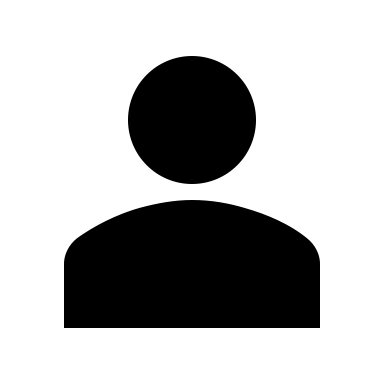 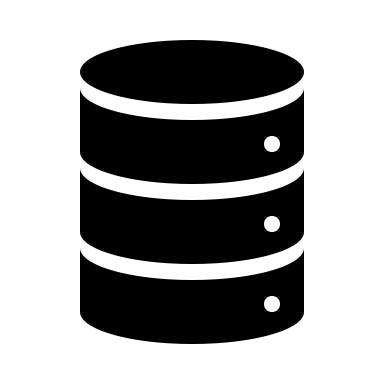 SK
CONTEXT
Hybrid Homomorphic Encryption
Same guarantees as Fully Homomorphic Encryption
Confidentiality
Computation on encrypted data

 Smaller ciphertexts → less bandwidth used
 Overhead shifted to the server
 Perfect for IoT !
  Symmetric decryption must be efficient homomorphically
→ Elisabeth-b4 !
Elisabeth-b4 [3]
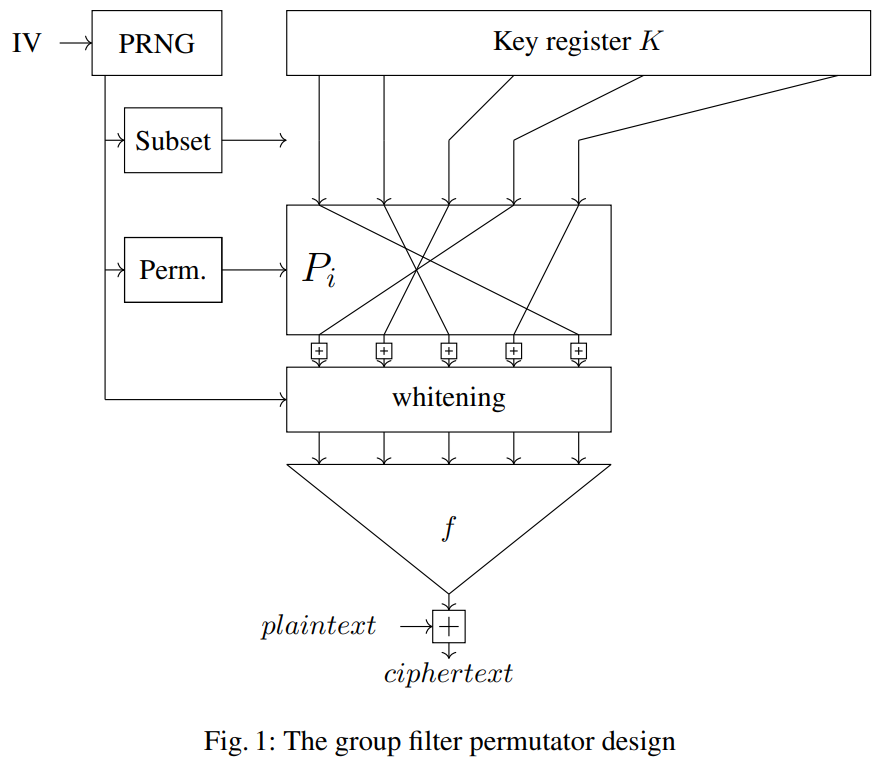 [3] https://eprint.iacr.org/2023/1895.pdf
ATTACKS
Setup
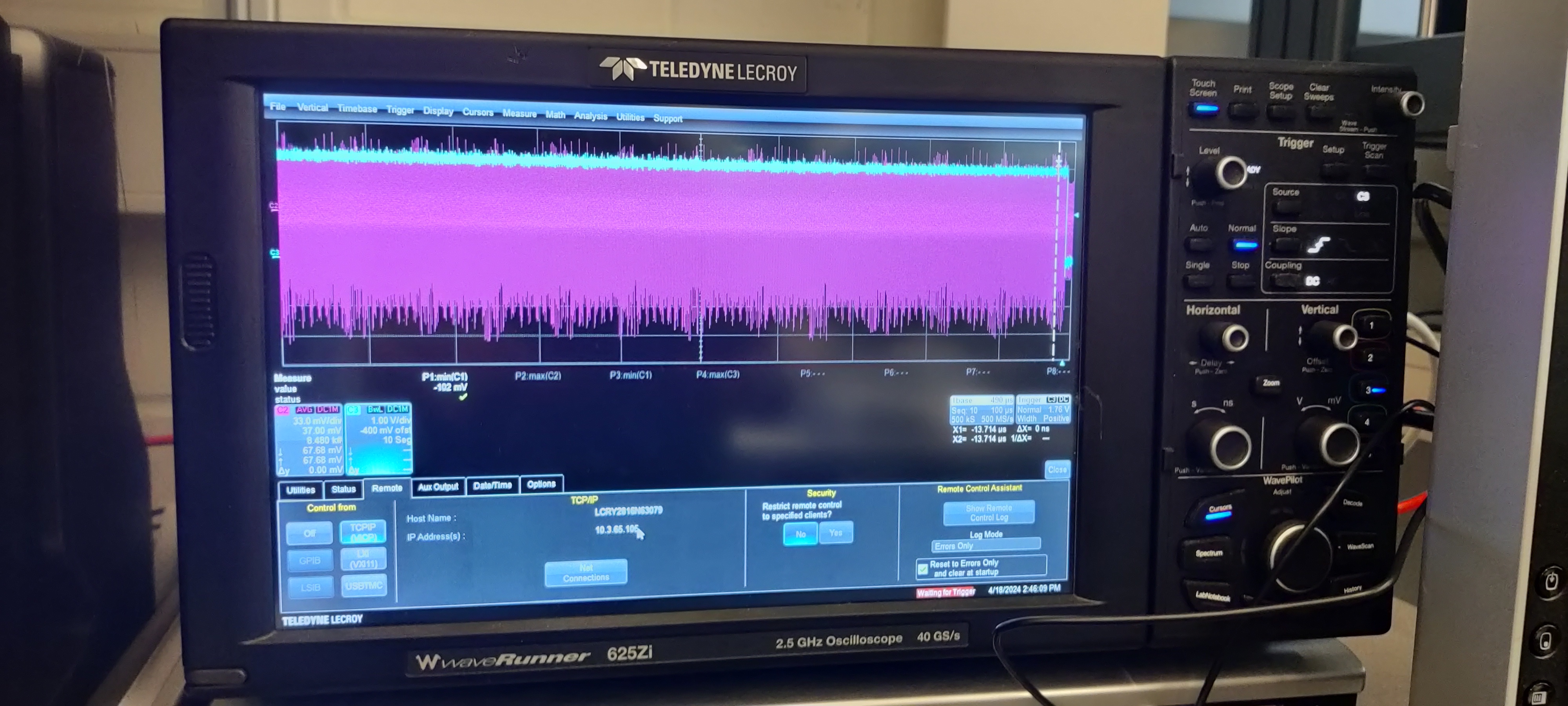 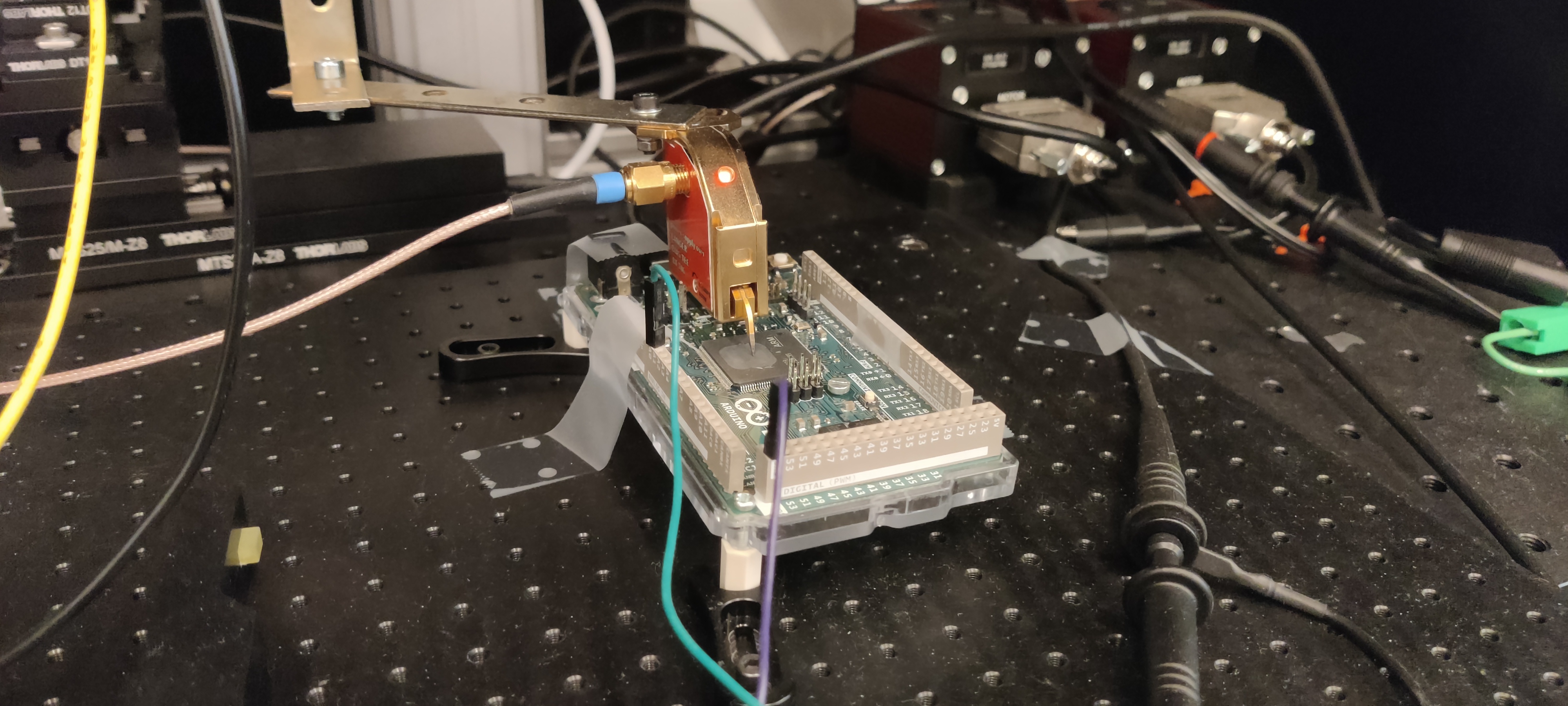 (Kudelski IoT Security Evaluations Lab)
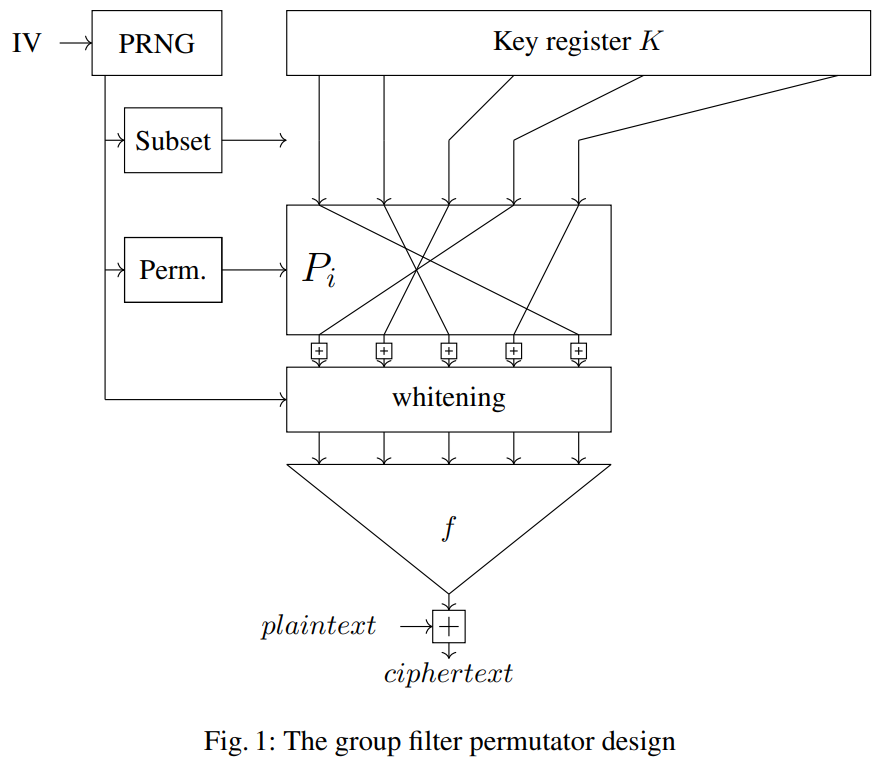 ATTACKS
Traces collection
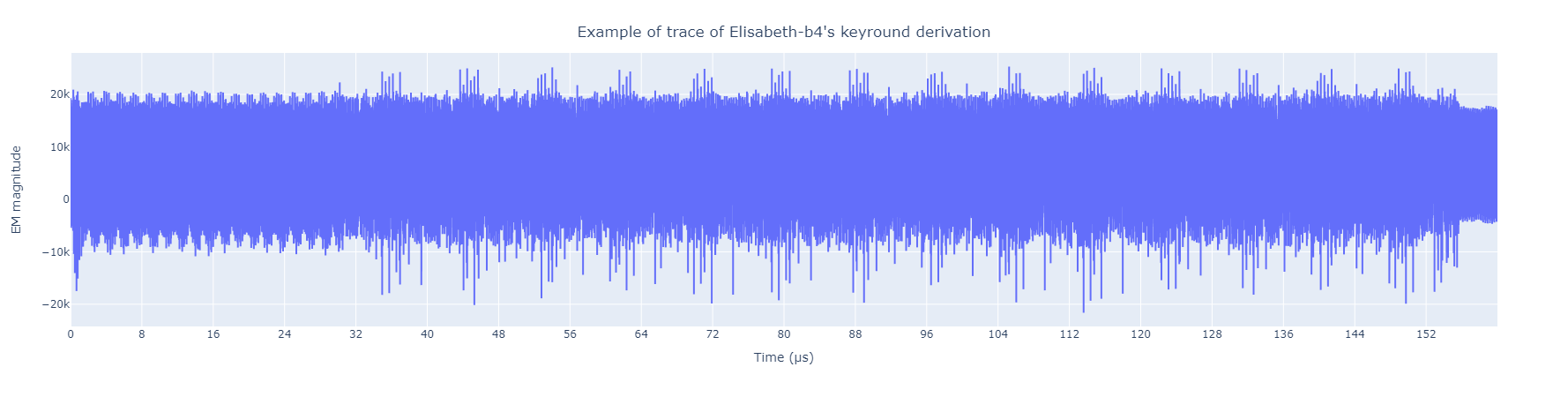 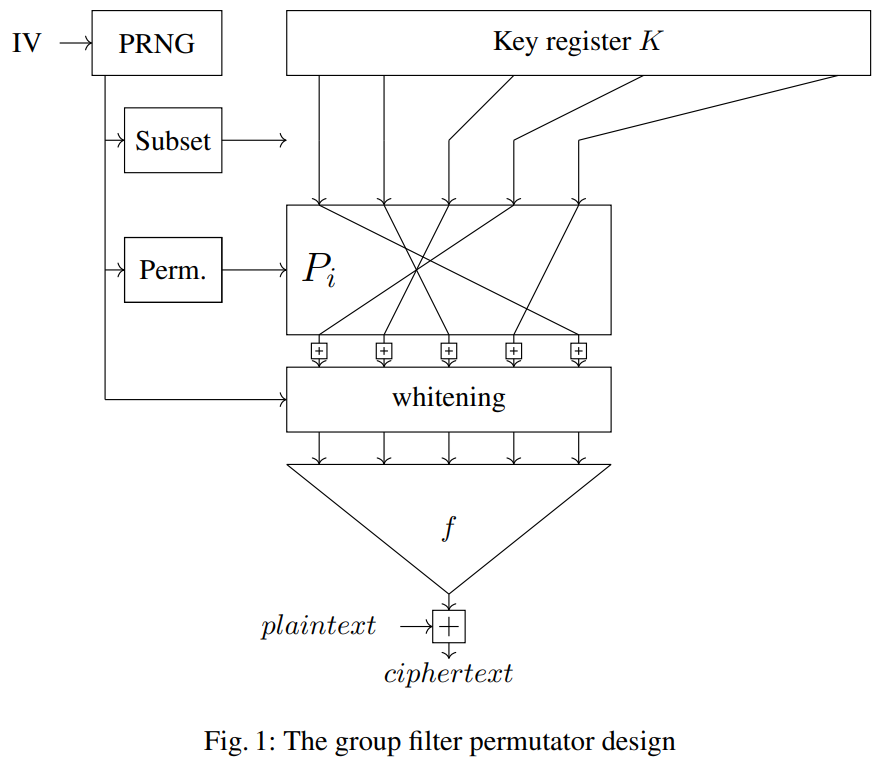 ATTACKS
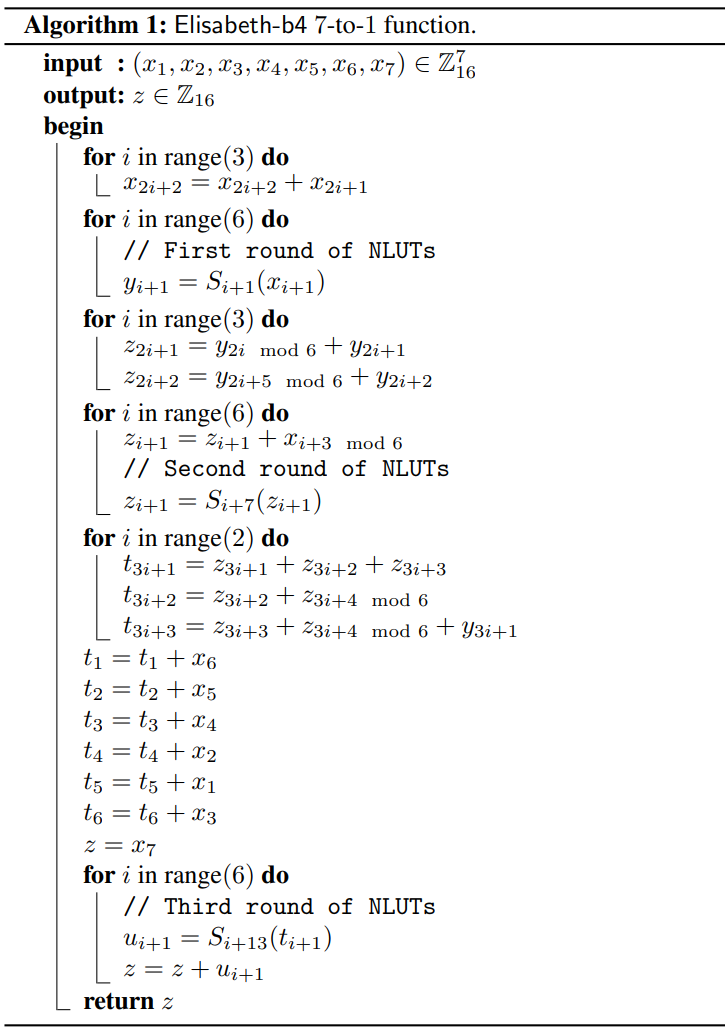 Correlation Power Analysis [4]
Additions and S-boxes
Efficiently decryptable homomorphically

Recover element by element
Revert RWS thanks to public IV

Requires 35 000 traces to retrieve the entire key
Only targeting one of the S-boxes’ output
With 4-bit hypotheses on a 32-bit processor
[4] https://iacr.org/archive/ches2004/31560016/31560016.pdf
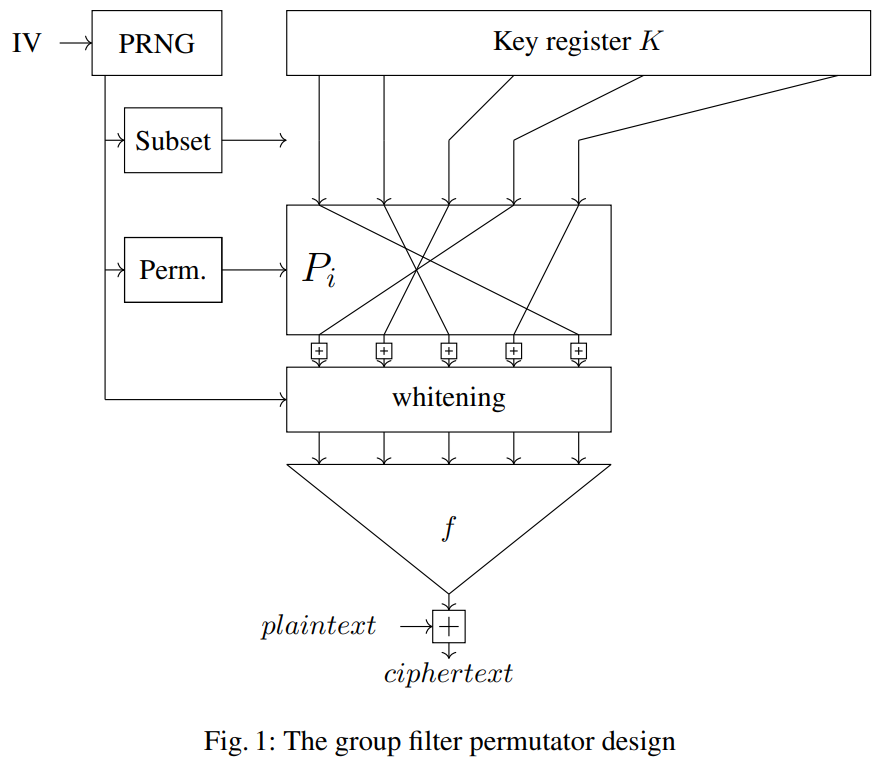 ATTACKS
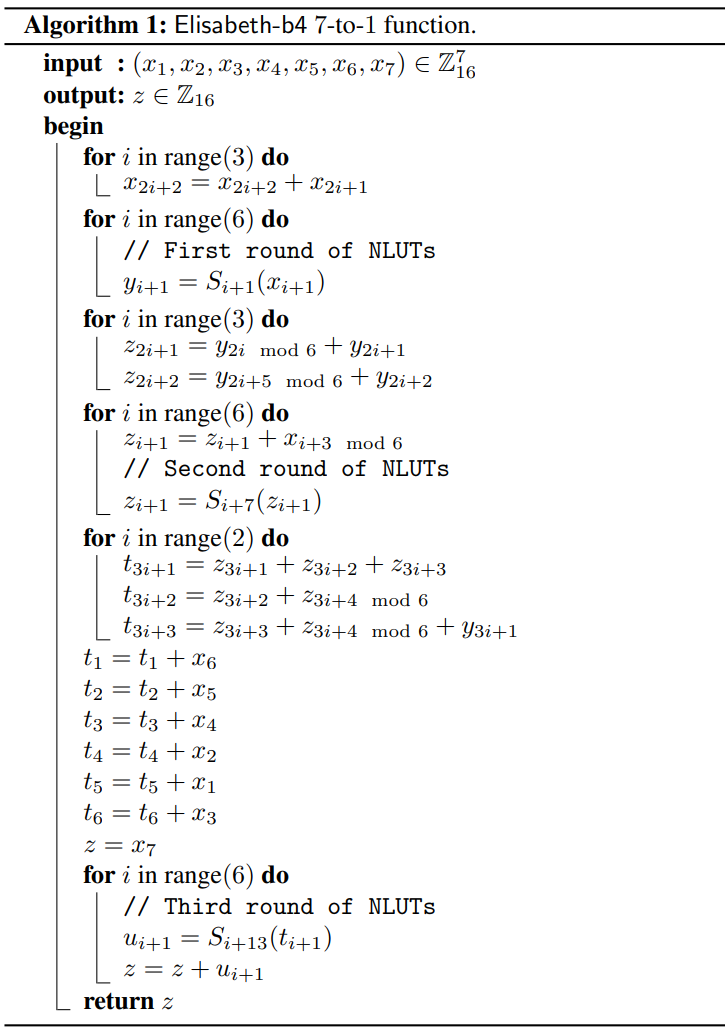 Correlation Power Analysis [4]
Maximum correlation factor across the entire trace.
Real key element is 1.
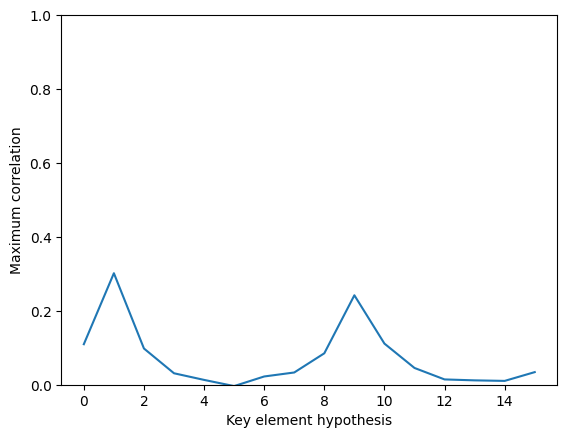 [4] https://iacr.org/archive/ches2004/31560016/31560016.pdf
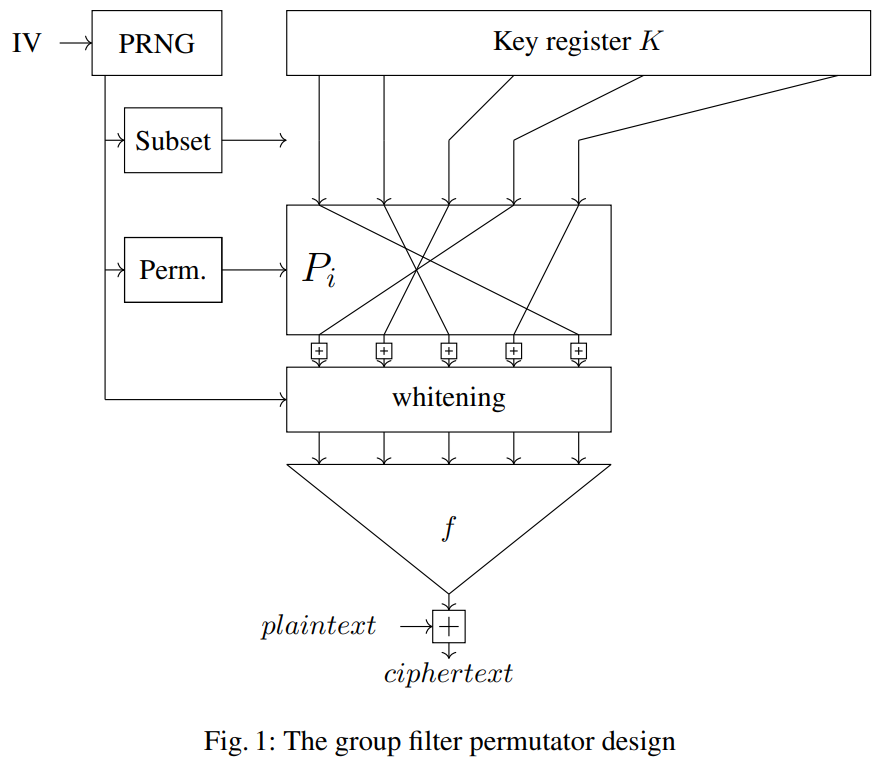 PROFILING ATTACKS
Templates (Multivariate Gaussian) [5]
Templates key recovery rate (5-fold validated) for different profiling and extraction sizes
[5] https://link.springer.com/content/pdf/10.1007/3-540-36400-5_3.pdf
[6] https://eprint.iacr.org/2014/332.pdf
DEFENSES
Countermeasures: Leakage comparison and CPA
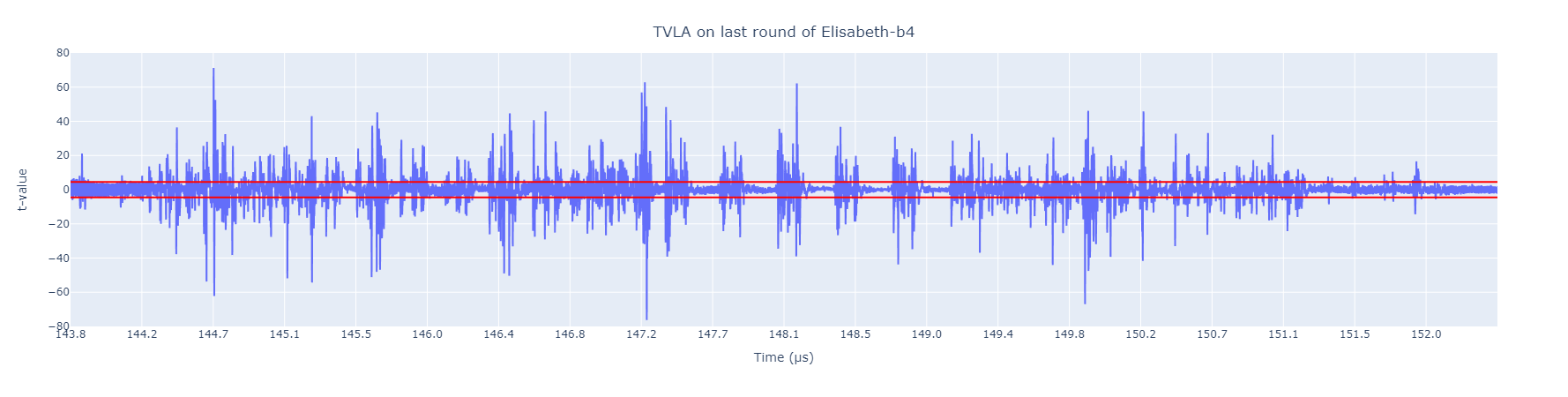 Masking [7] and Shuffling [8]
T-test to find leakage points (TVLA [9])

Eliminated first-order leakage
CPA mitigated with masking shares changing every trace
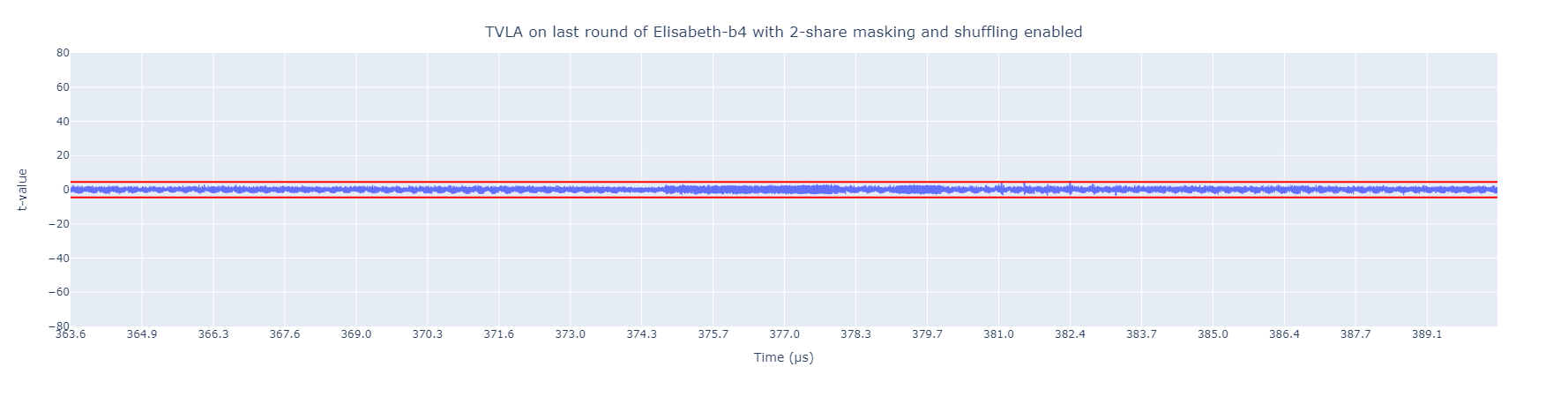 [7] https://link.springer.com/content/pdf/10.1007/3-540-48059-5_15.pdf
[8] https://link.springer.com/content/pdf/10.1007/978-3-642-34961-4_44.pdf
[9] https://csrc.nist.gov/csrc/media/events/non-invasive-attack-testing-workshop/documents/08_goodwill.pdf
BYPASSING DEFENSES
Templates
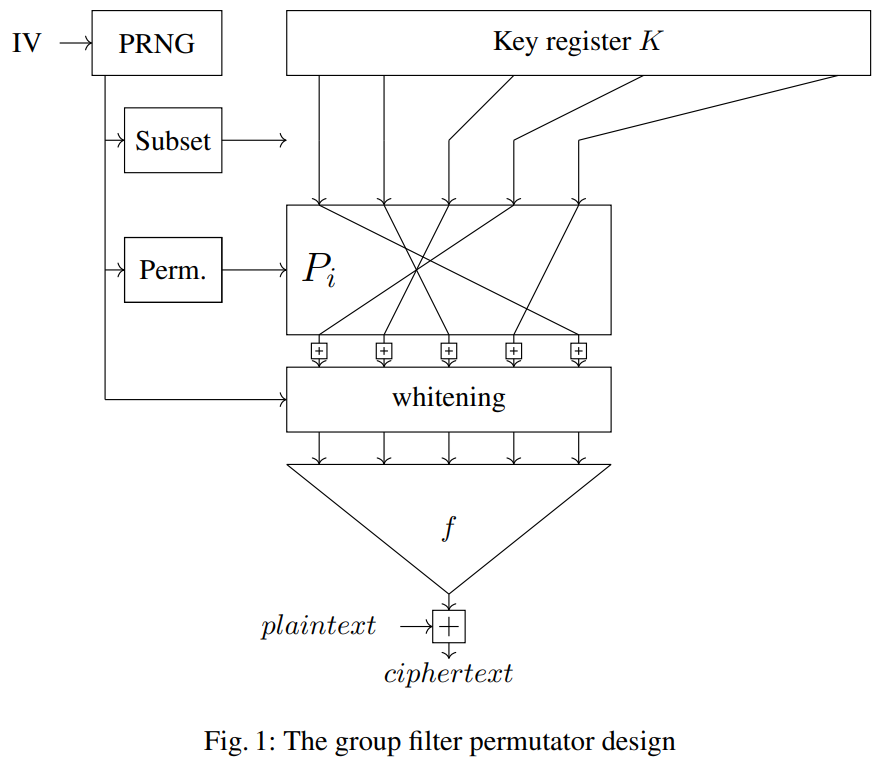 BYPASSING DEFENSES
Deep Learning
Similar countermeasures attacked by DL in a 2021 work [10]

A few attempts:
20 billion parameters with the same architecture: 
Too many parameters to train
Reduction to 188 million:
Wavelet transform [11], focus on leakage regions, reduce number of intermediary nodes
Performance not satisfactory
Split the trace and train 20 smaller independent models on subwindows of the trace.
Easier to train due to less parameters per model
Use multiple GPUs
[10] https://eprint.iacr.org/2021/592.pdf
[11] https://ieeexplore.ieee.org/document/6472489
BYPASSING DEFENSES
Defenses impact
Overall attack results with countermeasures enabled.
Conclusion & Future Work
Side-channel analysis on a new and relevant technology – Hybrid HE
Very feasible to retrieve the whole key without protection
Even with 4-bit leakage on a 32-bit processor
Masking and shuffling increase the attack complexity
250x more traces, need to train several DL models

Future work:
Adapt the architecture of the cipher to eliminate some leaking regions
Analyse how other HHE schemes (Pasta, HERA, Rubato) are affected by the same attacks
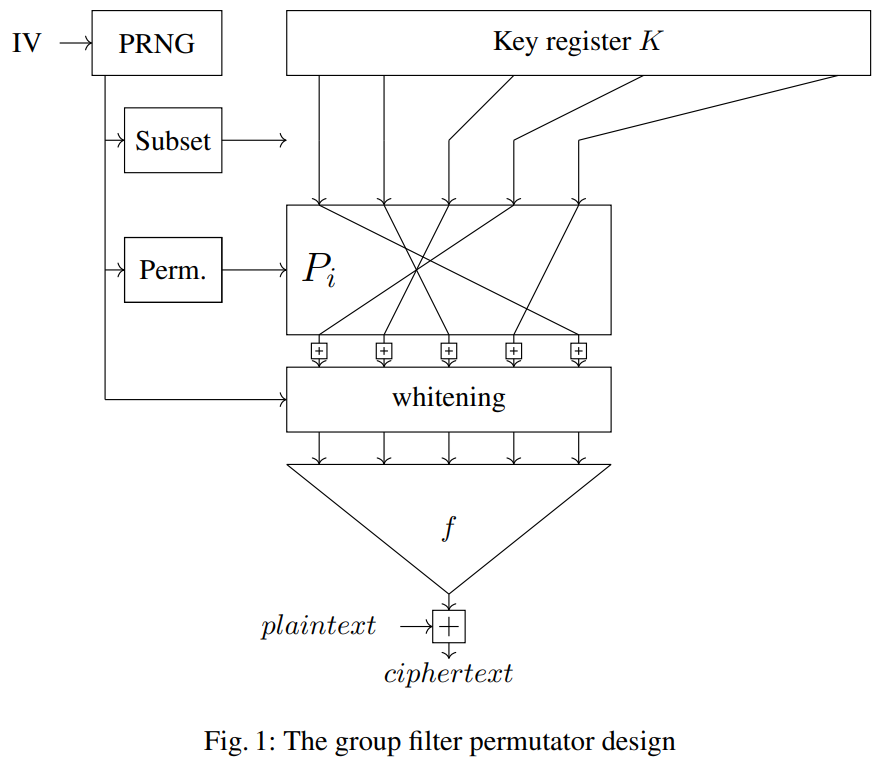 PROFILING ATTACKS
Feature Reduction [13]
[13] https://eprint.iacr.org/2014/332.pdf
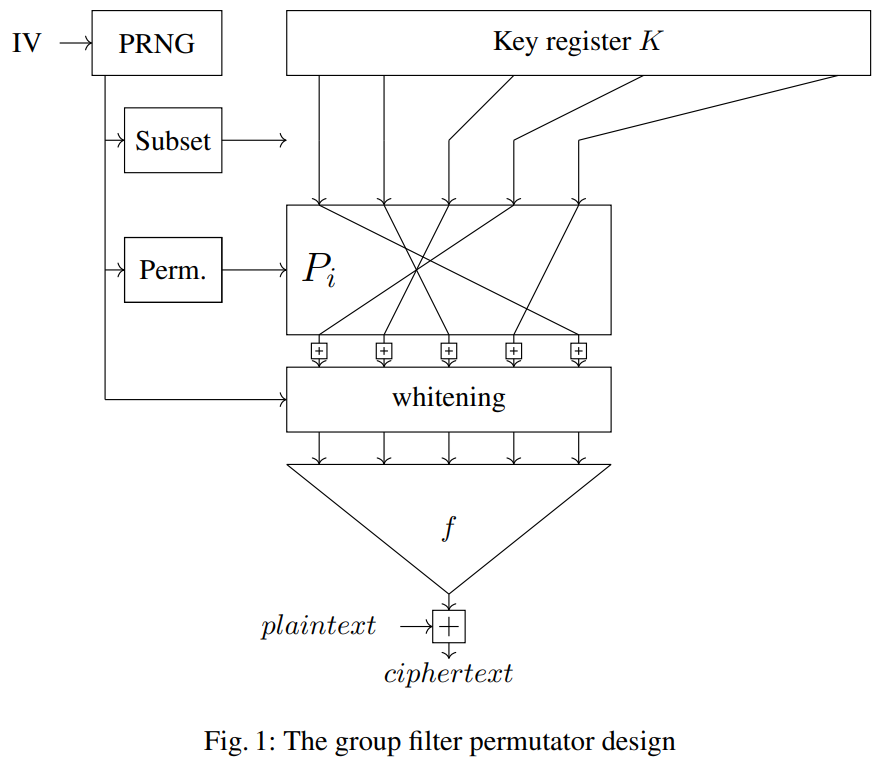 PROFILING ATTACKS
Feature Reduction [13]
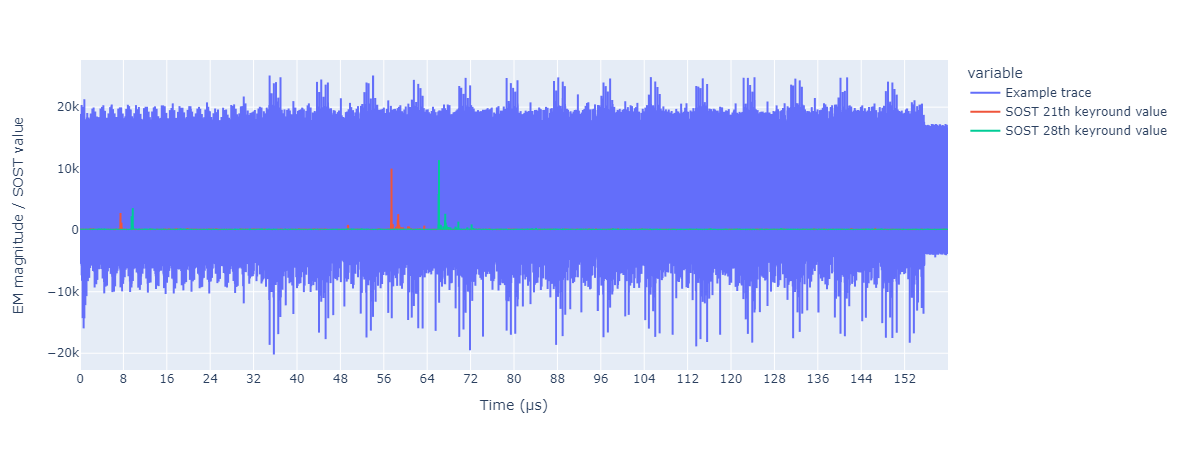 Example of SOST functions on top of a trace.
[13] https://eprint.iacr.org/2014/332.pdf
PoIs of 2nd order Haar transform of whole trace
12,150
ResNet
9 residual blocks
3,072
Dense
Dense
Dense
Dense
Dense
Dense
Dense
Dense
512
512
512
512
128
128
128
128
ReLU
ReLU
ReLU
ReLU
ReLU
ReLU
ReLU
ReLU
512
512
512
512
128
128
128
128
···
···
···
196
14
196
BN
BN
BN
BN
BN
BN
BN
BN
512
512
512
512
128
128
128
128
Dense
Dense
Dense
Dense
Dense
Dense
Dense
Dense
98
14
7
7
16
16
16
16
Softmax
Softmax
Softmax
Softmax
Softmax
Softmax
Softmax
Softmax
98
14
7
7
16
16
16
16
Initial neural network architecture
RWS perm (11,497,410 params)
Round perm (4,389,998 params)
RWS
19850
700
ResNet
10 residual blocks
ResNet
5 residual blocks
2304
2816
Dense
Dense
1024
1024
ReLU
ReLU
1024
1024
BN
BN
1024
1024
Dense
Dense
98
14
Softmax
Softmax
98
14
Our modular network architectures (1/2)
¼ RWS masks (63,107,168 params)
Round masks and perms (26,213,447 params)
¼ RWS
4875
1400
ResNet
8 residual blocks
ResNet
6 residual blocks
2304
2816
Dense
Dense
Dense
Dense
Dense
1024
512
512
512
512
ReLU
ReLU
ReLU
ReLU
ReLU
1024
512
512
512
512
···
···
48
14
BN
BN
BN
BN
BN
1024
512
512
512
512
Dense
Dense
Dense
Dense
Dense
7
16
16
16
16
Softmax
Softmax
Softmax
Softmax
Softmax
7
16
16
16
16
Our modular network architectures (2/2)
PROFILING ATTACKS
Guessing entropies
Templates – without countermeasures
20 NNs – with countermeasures
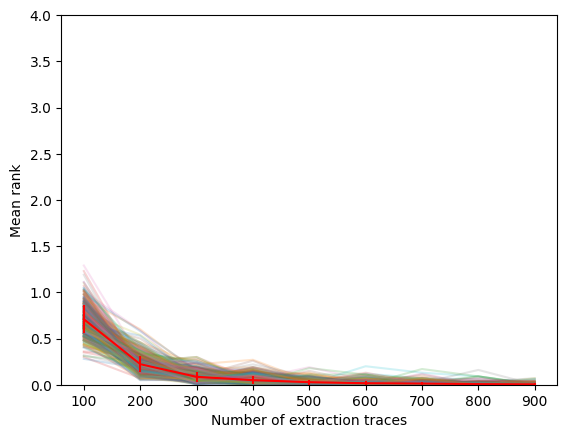 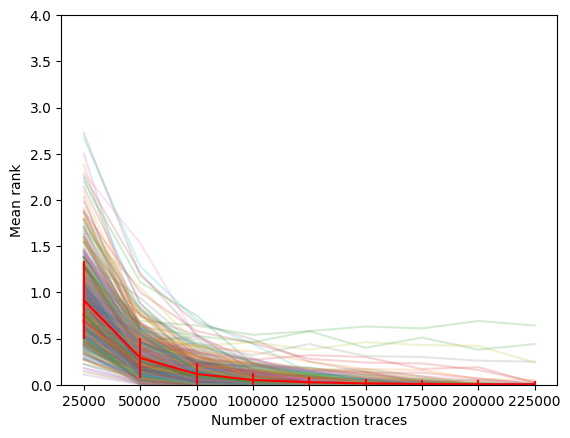 DEFENSES
An innovative countermeasure
Two major observations of the Deep Learning attack
Training and inference done on different devices
Too complex without reducing input size and focusing on leaking regions
Goal: change data distribution between training and inference phases
Inject unpredictable delays consistent to each device
Harnessing a secret specific to the device
Delays also change every time the key changes
Complexify attacker that can directly train on the target
AN INNOVATIVE COUNTERMEASURE
Effects on leakage regions
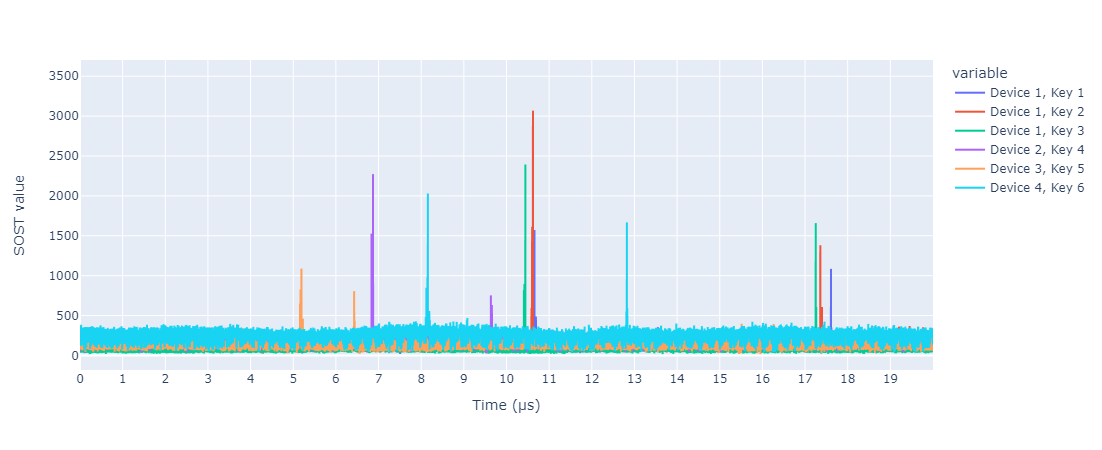